Треугольник
27.11.2013
Повторим. Работаем устно.
Определите вид треугольника
Внешний угол треугольника
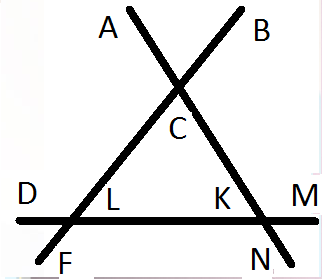 Работа в тетрадях
Сколько треугольников
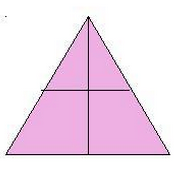 Треугольник Пентроуза
Треугольник Пенроуза — 
одна из основных невозможных фигур, известная также под названиями невозможный 
треугольник и трибар
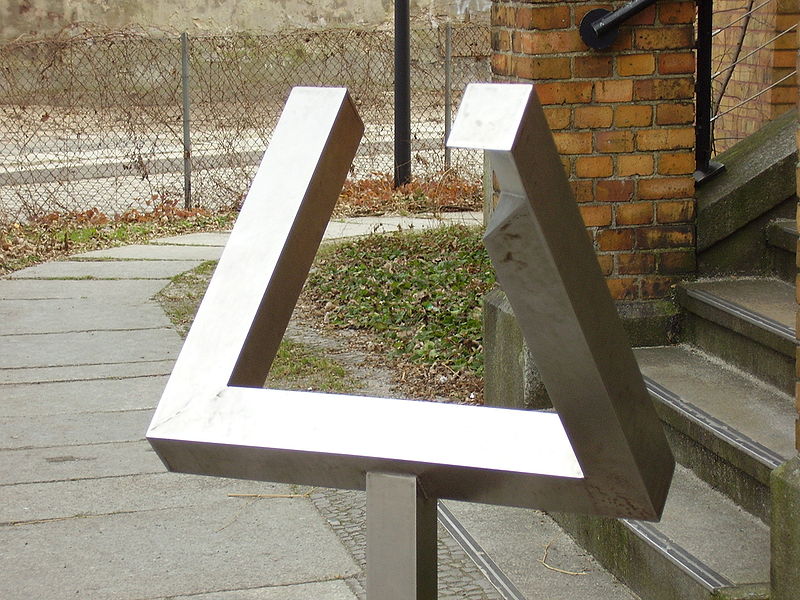 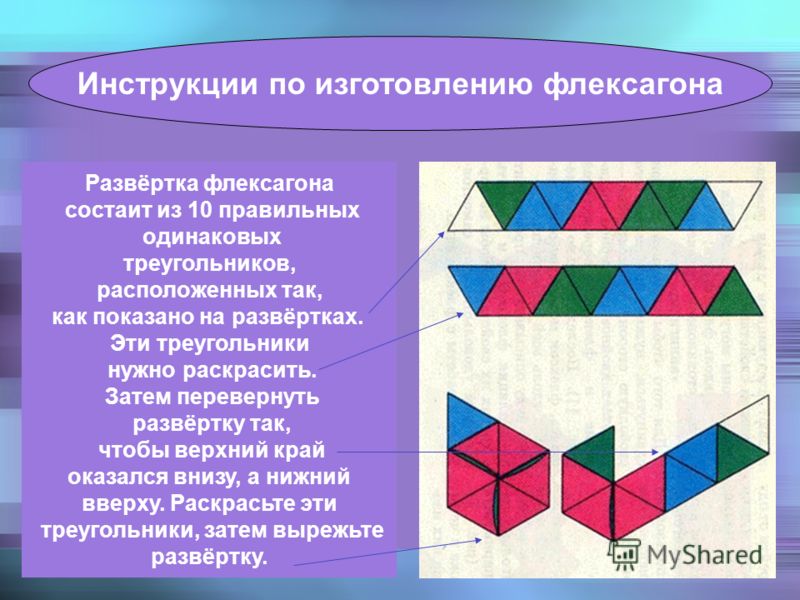 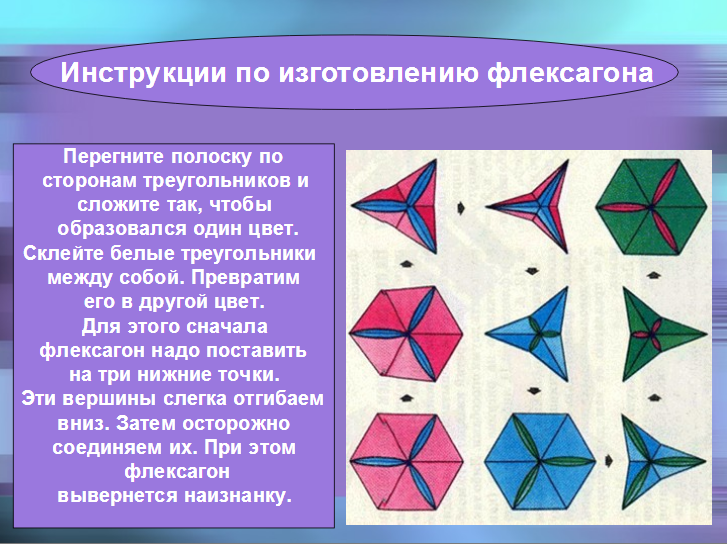 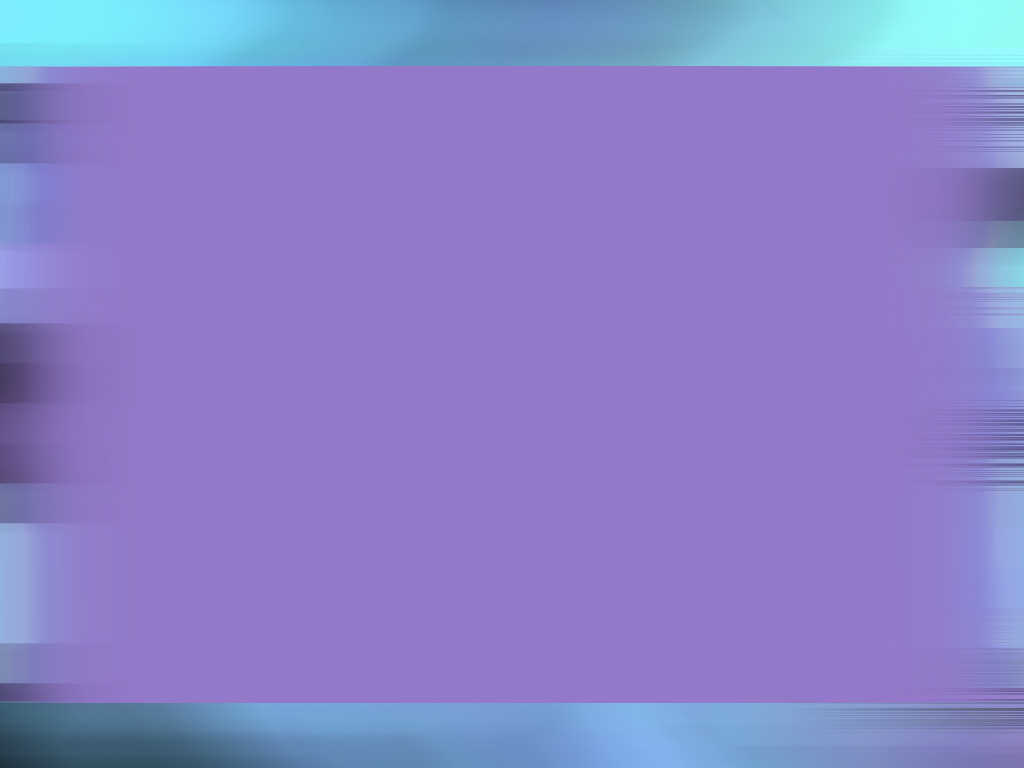 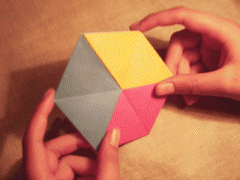